PONOVIMOVRSTE NEUMETNOSTNIH BESEDIL
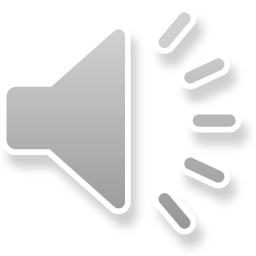 OPIS
Babica ti je za rojstni dan podarila lonček za belo kavo. Lonček je ovalne oblike. Visok je kot tvoja dlan s prsti. Izdelan je iz porcelana. Je modre barve. Poslikan je z rumenimi metulji. Ima okrogel ročaj. Na otip je hladen in gladek.


 OPIS ŽIVALI				
				OPIS KRAJA		
								OPIS PREDMETA
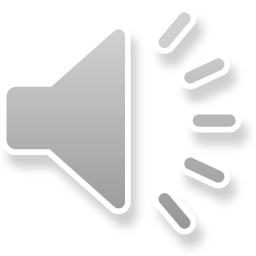 OPIS
Naša družina šteje pet članov. Mami Mija, oče Janez, sestri Pika in Dora ter jaz, Zarja. Mami je učiteljica. Veliko dela doma na računalnik, ker pripravlja naloge za učence. Oče je živilski tehnolog. Dela v tovarni z zdravili. Sestra Pika je že v srednji šoli. Veliko se uči in sprehaja s prijateljicami. Dora je mlajša od mene, stara je 9 let in hodi v tretji razred. Najraje ima poštevanko. Jaz pa sem v sedmem razredu. Igram na saksofon, rada gledam televizijo. 

OPIS RASTLINE		
				OPIS DRUŽINE		
									OPIS OSEBE
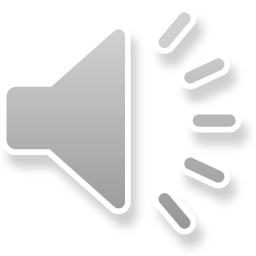 ANJA GRE V ŠOLO
Ko Anja stopi iz hiše, gre najprej do ceste. Stopi na pločnik in gre desno po pločniku. Na križišču počaka na zeleno luč za pešce, nato prečka cesto. Hodi naravnost. Pot jo pelje mimo trgovine in cerkve. Na koncu poti zavije desno v park. Gre po poti v parku, na koncu parka stoji majhna hišica. Tam zavije levo in že vidi šolo na desni strani. Varno gre čez cesto in pride do šole.
OPIS POTI			
					OPIS ŠOLE			
									OPIS OSEBE
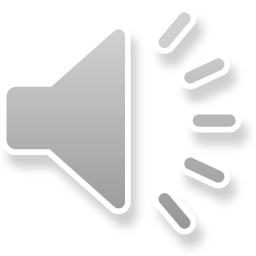 Mitja gre k babici
Iz stolpnice stopi Mitja najprej na pločnik in gre levo. Hodi po pločniku do konca ulice. Tam zavije desno. Gre mimo treh velikih brez, avtopralnice in gostilne. Babica stanuje v rumeni hiši za gostilno. Hiša stoji na velikem vrtu, na desni strani.

OPIS PREDMETA
				OPIS POTI
								OPIS STAVBE
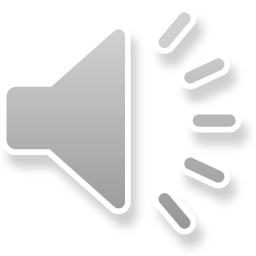 OPIS POTI
Opis poti je razlaga, kako prideš od ene točke do druge. Pri opisu paziš, da poveš najpomembnejše stvari, ki jih pri tem vidiš in pravo smer (levo, desno).
Opiši svojo pot:
Od doma do šole
Od doma do babice, dedka
Od doma do prijatelja
Izberi eno pot. Najprej  jo opiši nekomu doma ustno. Nato opis poti napiši v zvezek za SLJ. Napiši naslov OPIS POTI in datum. Po poti, ki jo boš opisal/a, pojdi peš sam/a ali z družino. Preveri, če si prav opisal/a.
SREČNO!
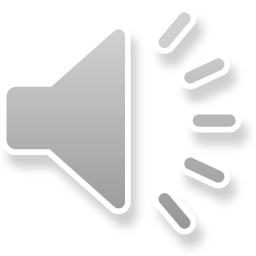